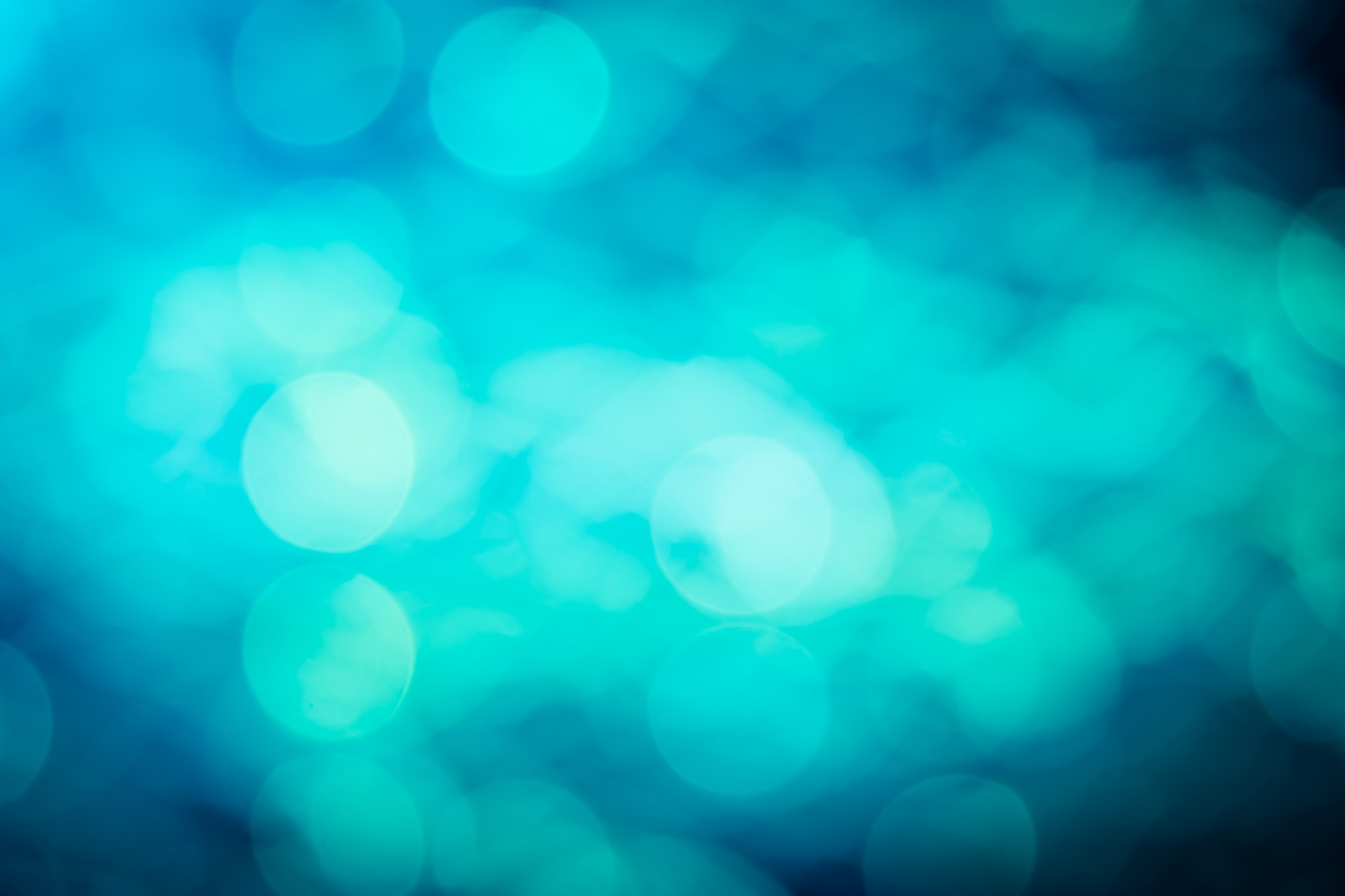 Things to
be Thankful
for Today
Cultivating 
Compassion
C
Building Capacity and Foundations for Compassion:
Soothing System-Body & Breathing
Chapter 9
Today’s Agenda
Things to be Thankful  for Today
Daily mindfulness
What’s in your soothing kit?
Strengthening our soothing-affiliative system
Soothing rhythm breathing
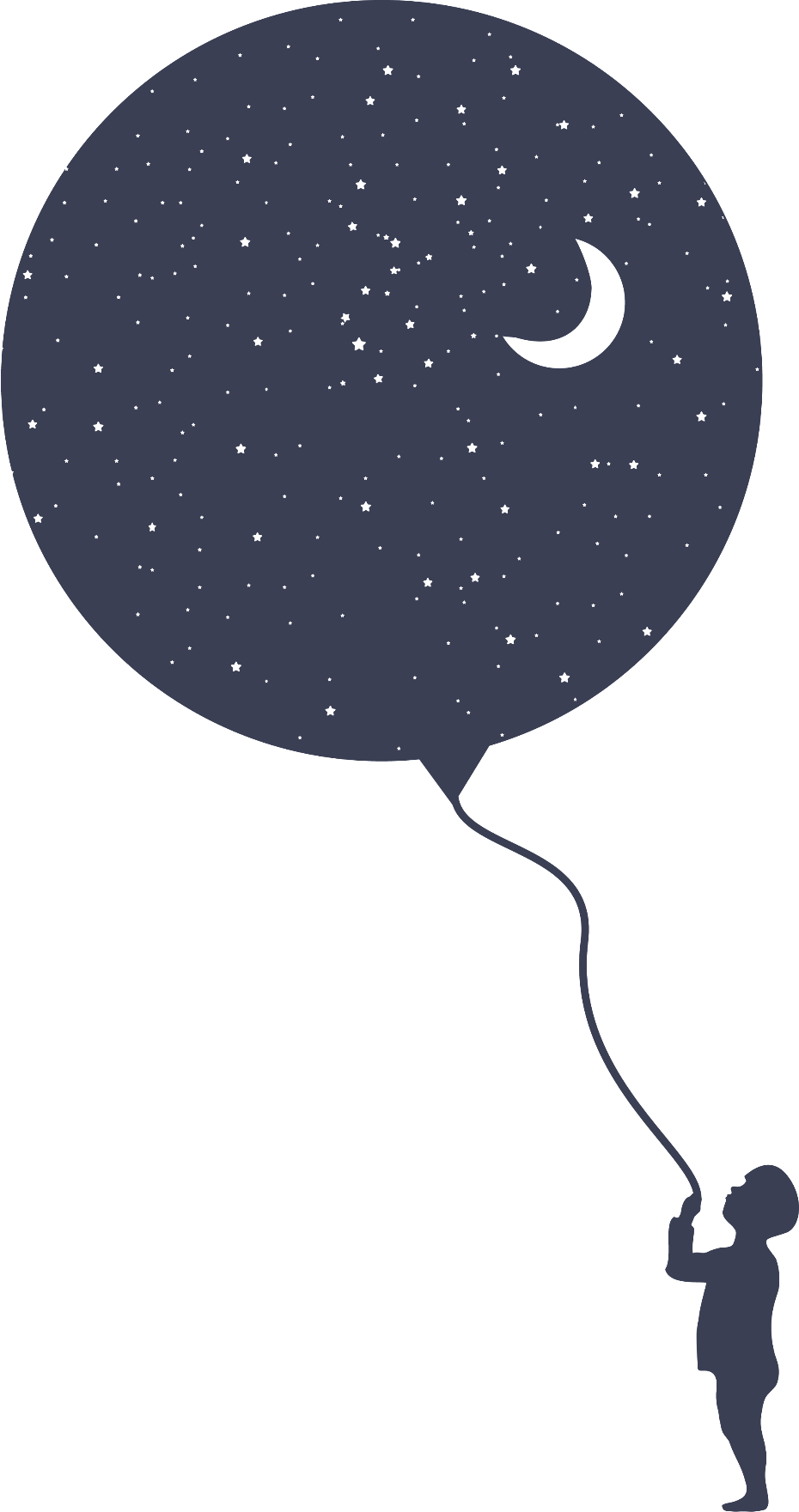 I’m              %present today, the rest of me is               .
Checking in….Have you remembered to be mindful during your selected daily activity?How was it different?
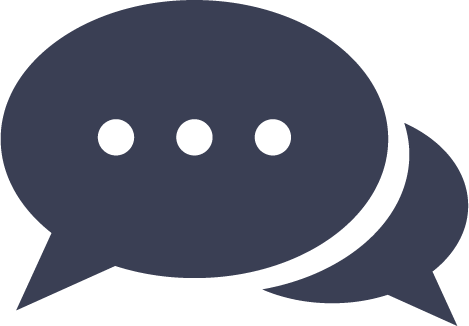 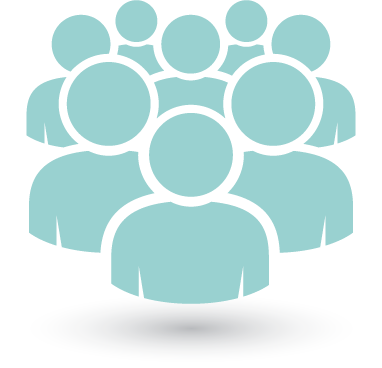 Soothing Kit
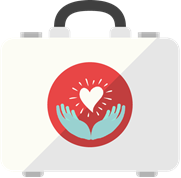 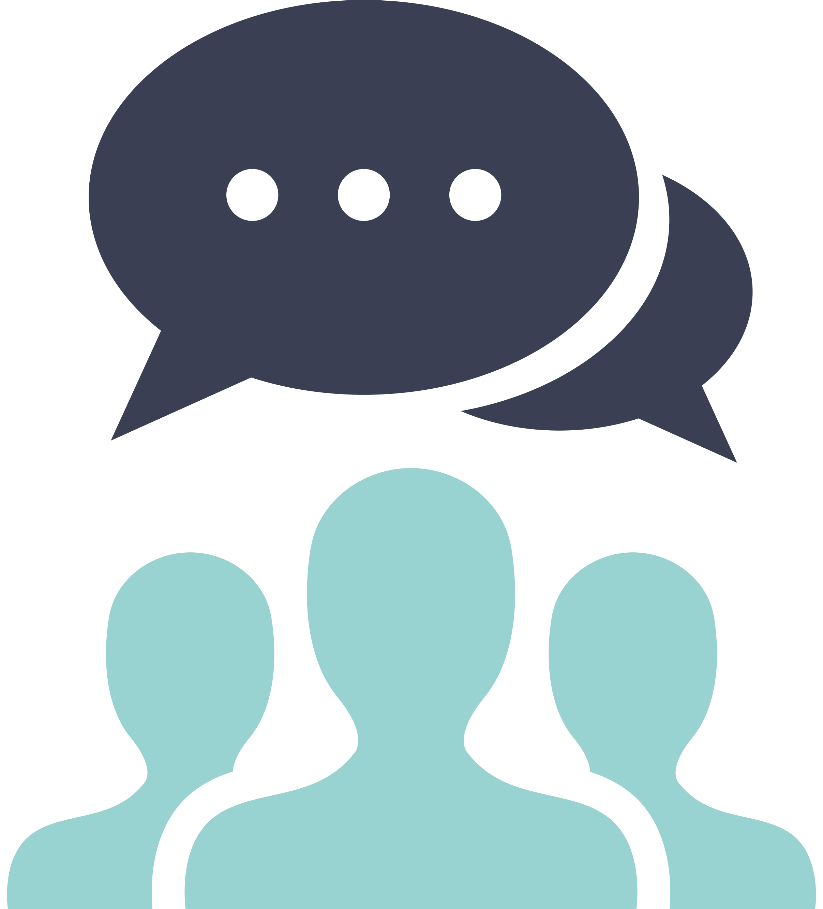 Share what you have in your Soothing Kit.
Soothing-Affiliative System
We can strengthen our soothing system through mindfulness practices focused on:
Body posture
Facial expression
Soothing rhythm breathing
Language 
Voice tones
Sounds
Smells
Focus of attention
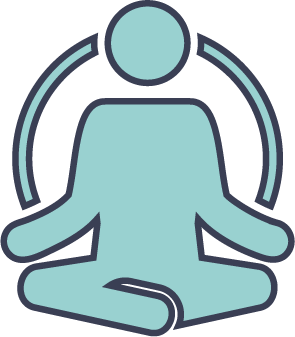 Body Posture
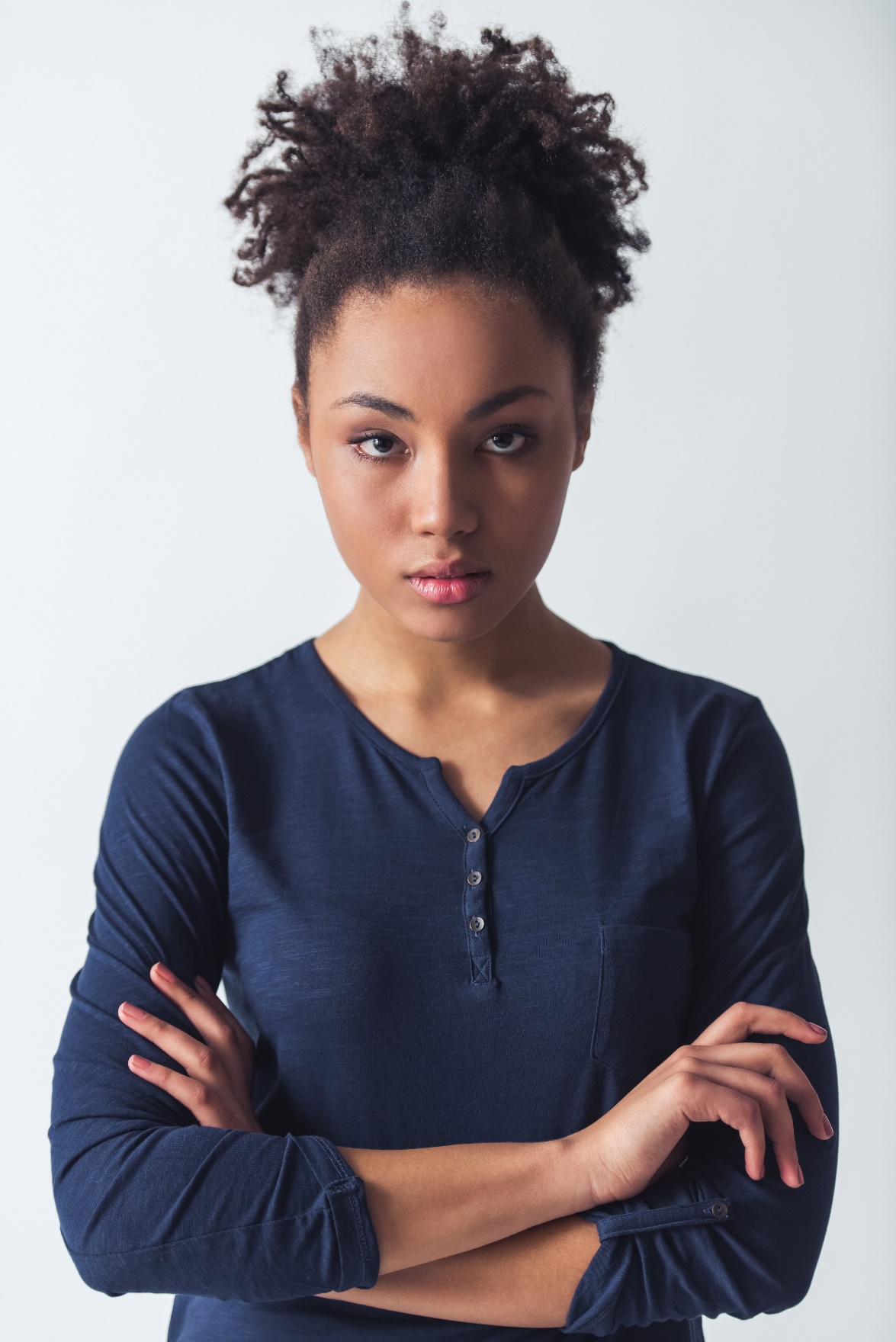 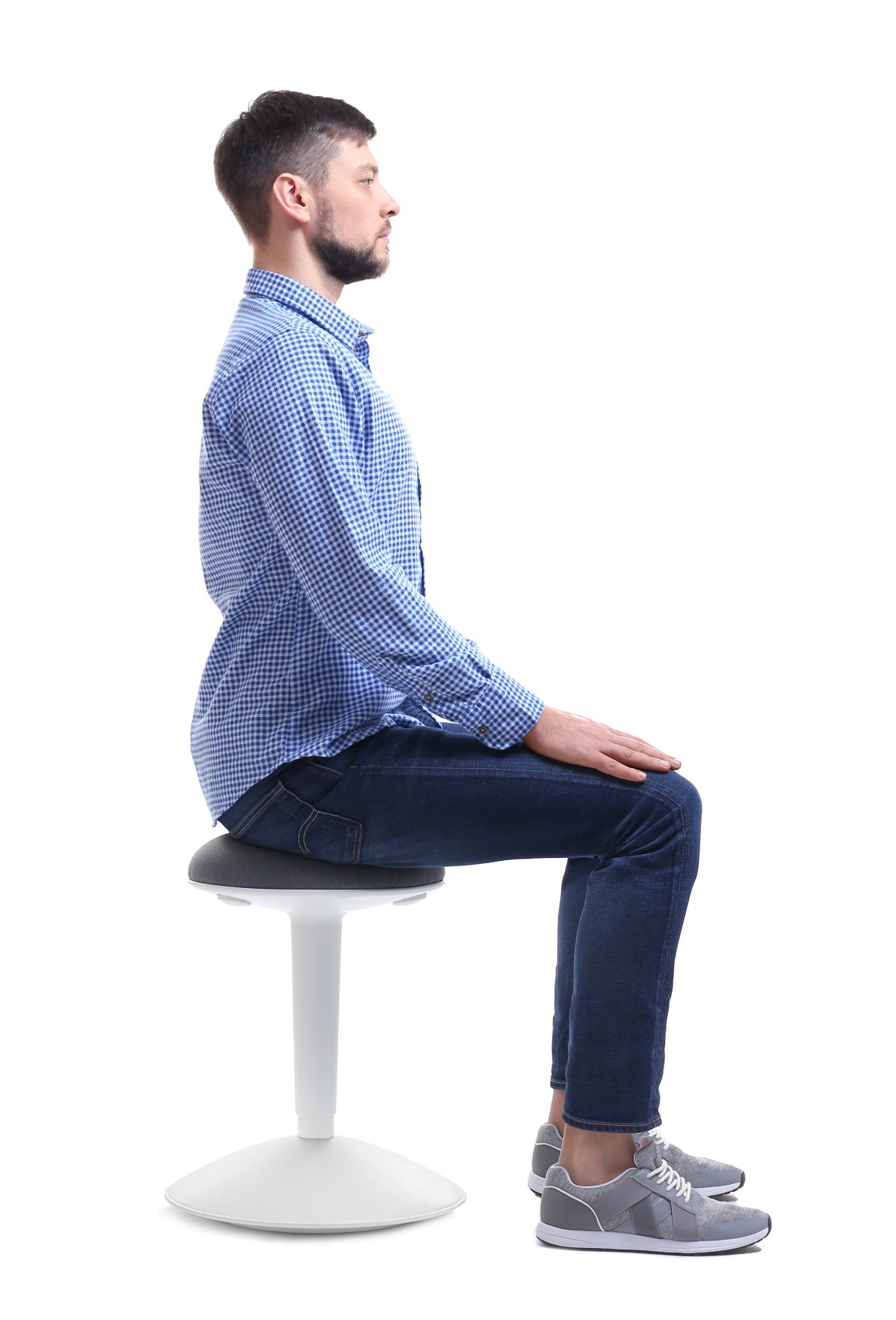 Facial Expression
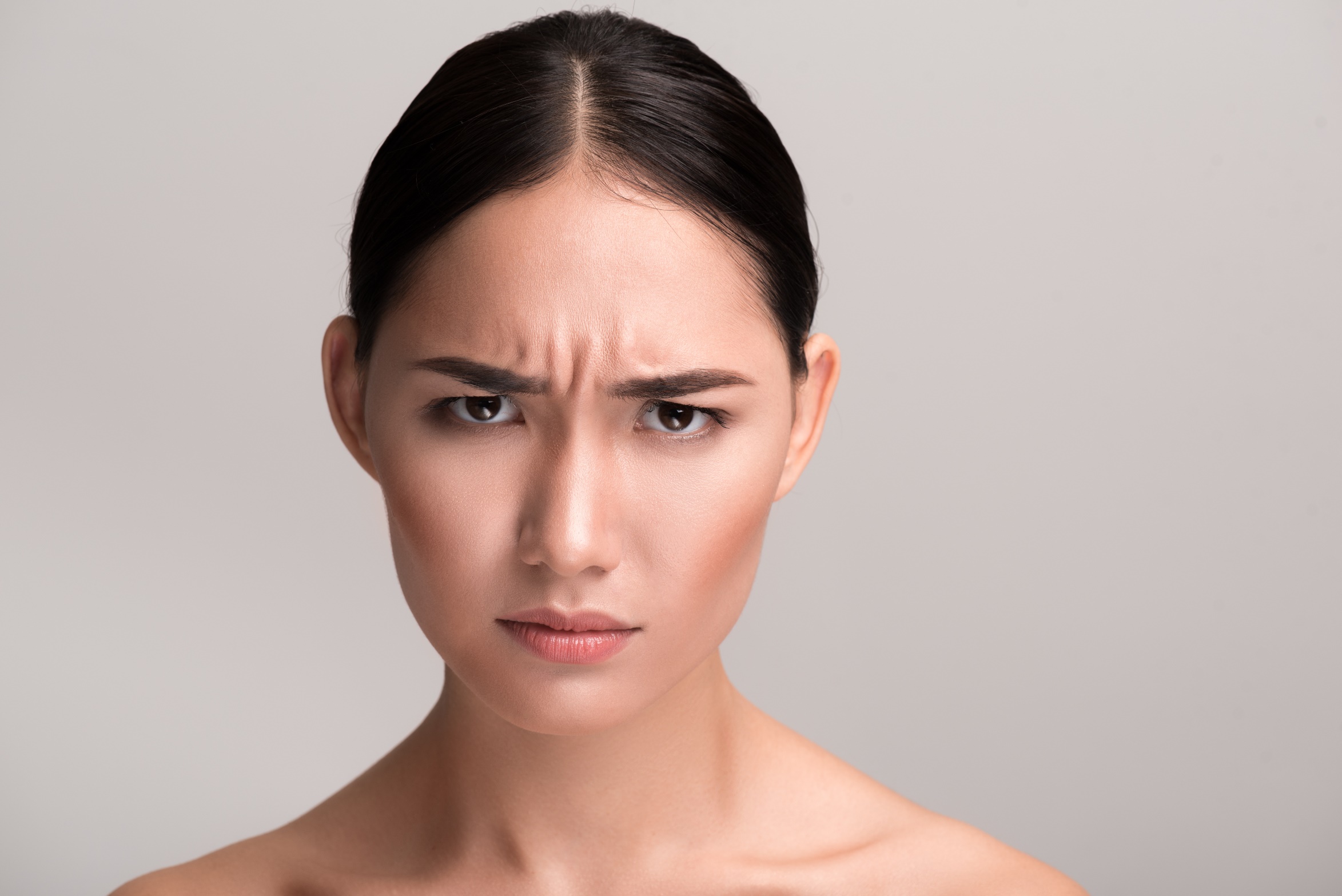 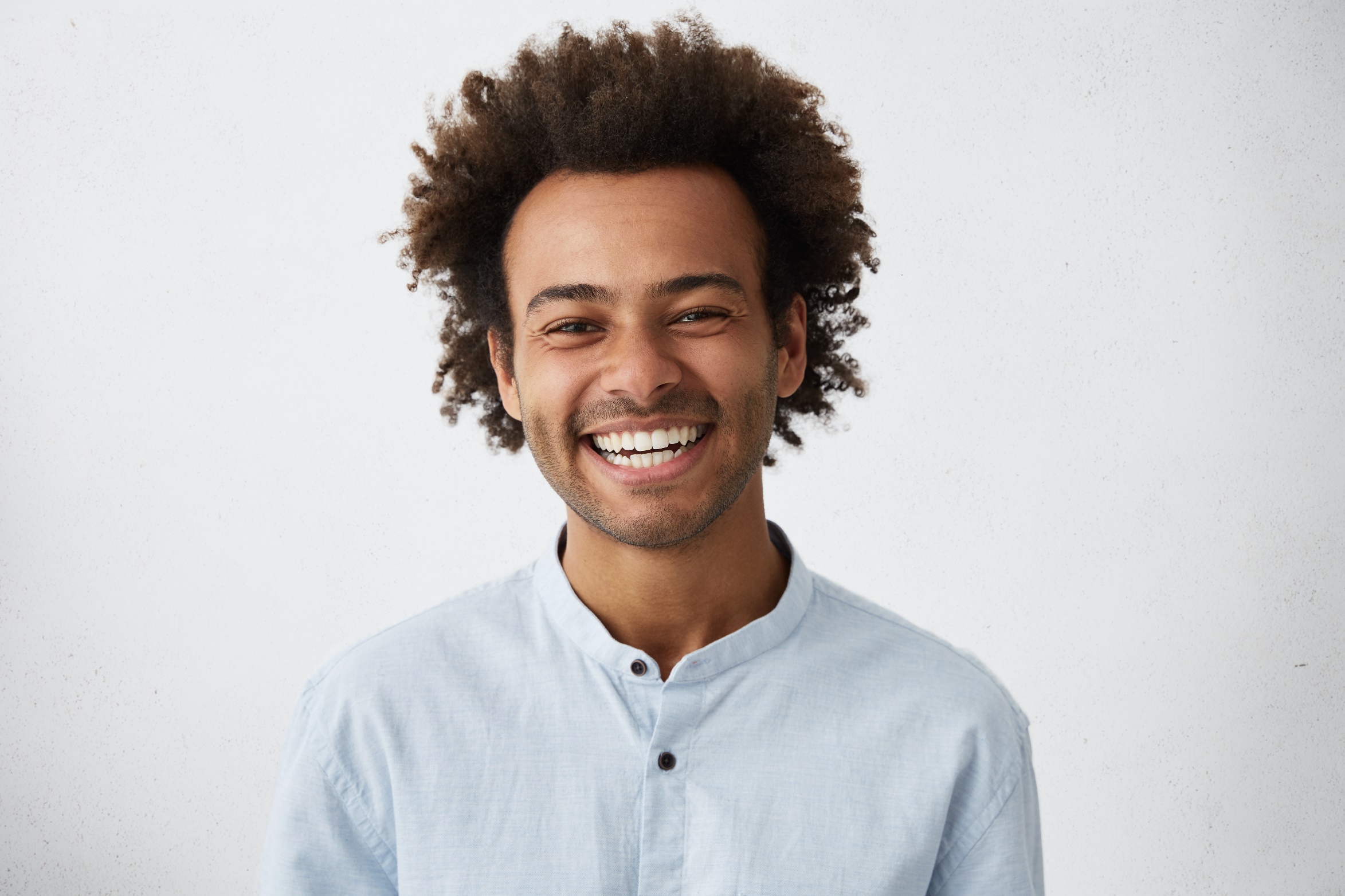 Soothing Rhythm Breathing
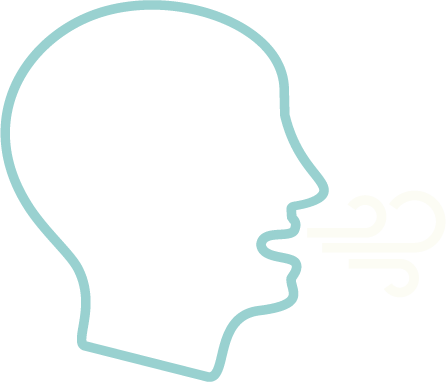 [Speaker Notes: Instructor Notes:
Soothing Rhythm Breathing audio file with Paul Gilbert leading the practice (9:42)   
https://soundcloud.com/dennis-tirch-phd/soothing-rhythm-breathing]
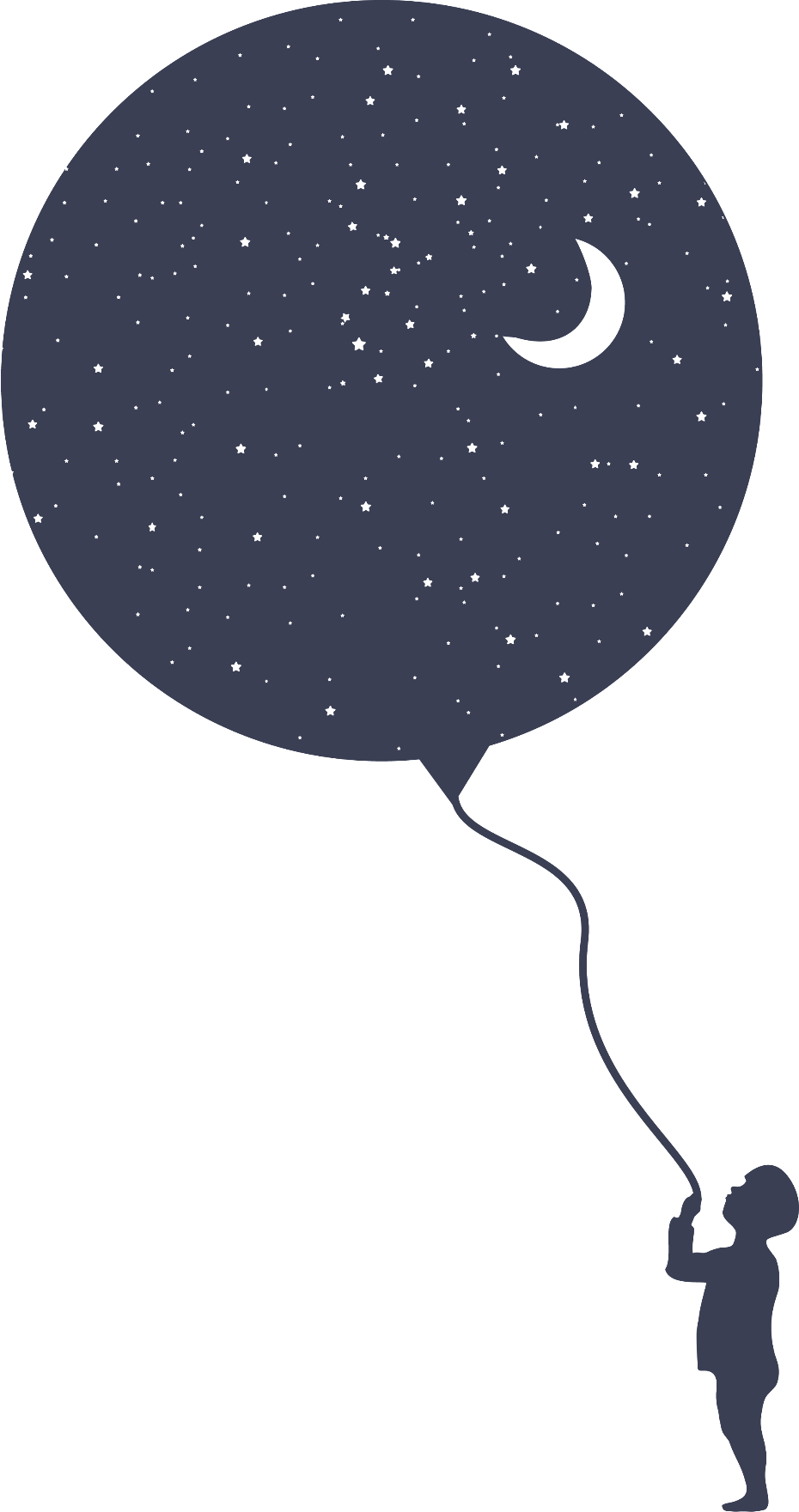 I’m              %present today, the rest of me is               .
Language
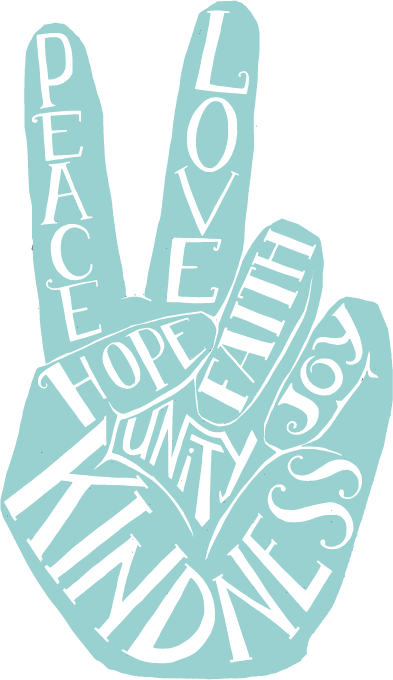 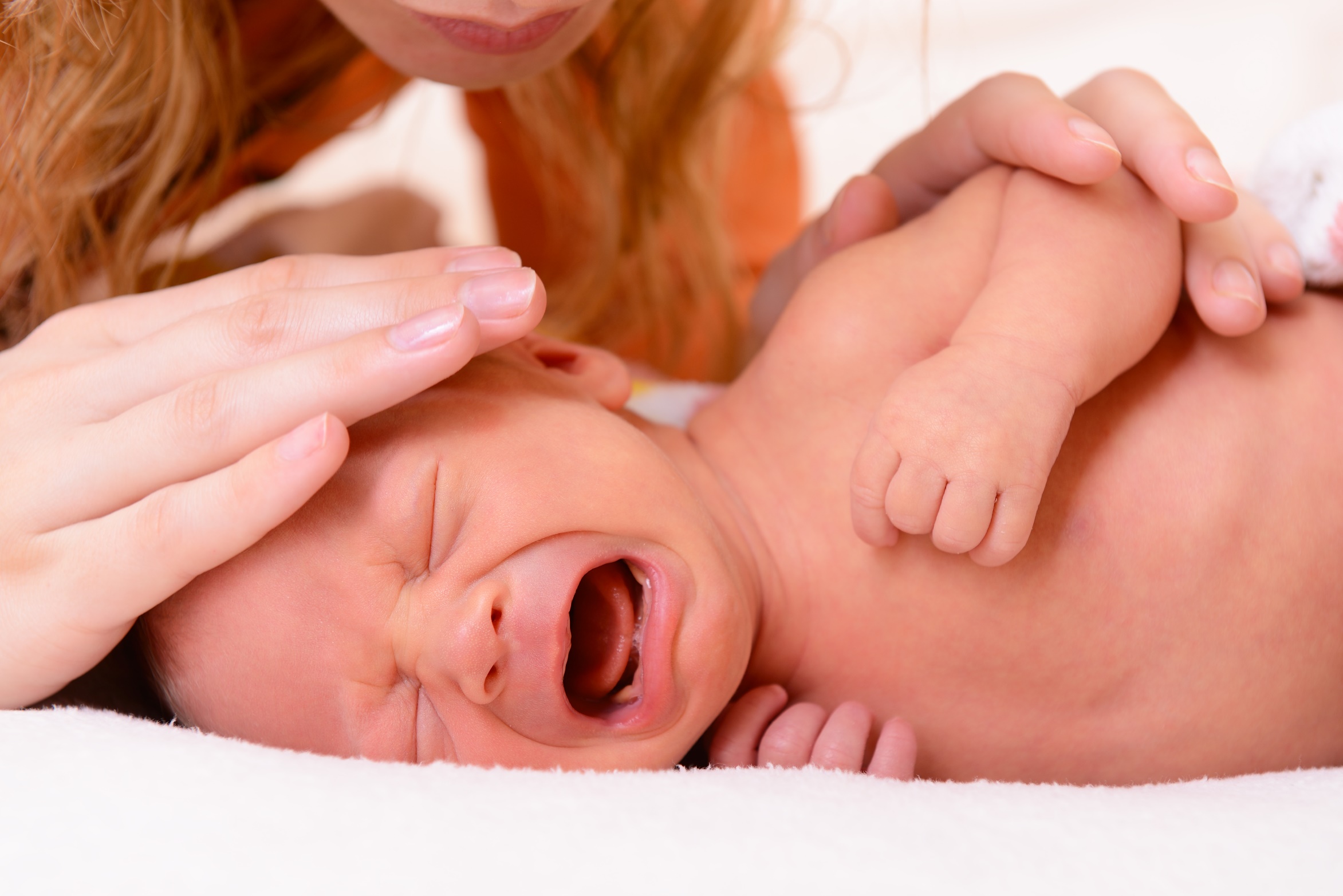 Voice Tones
Sounds
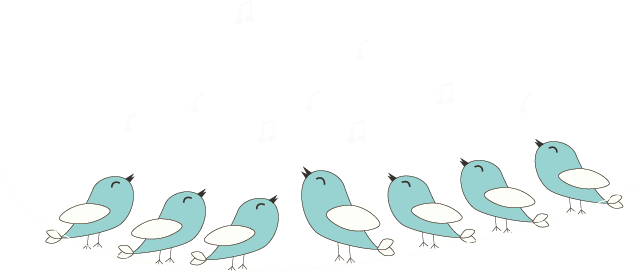 Smells
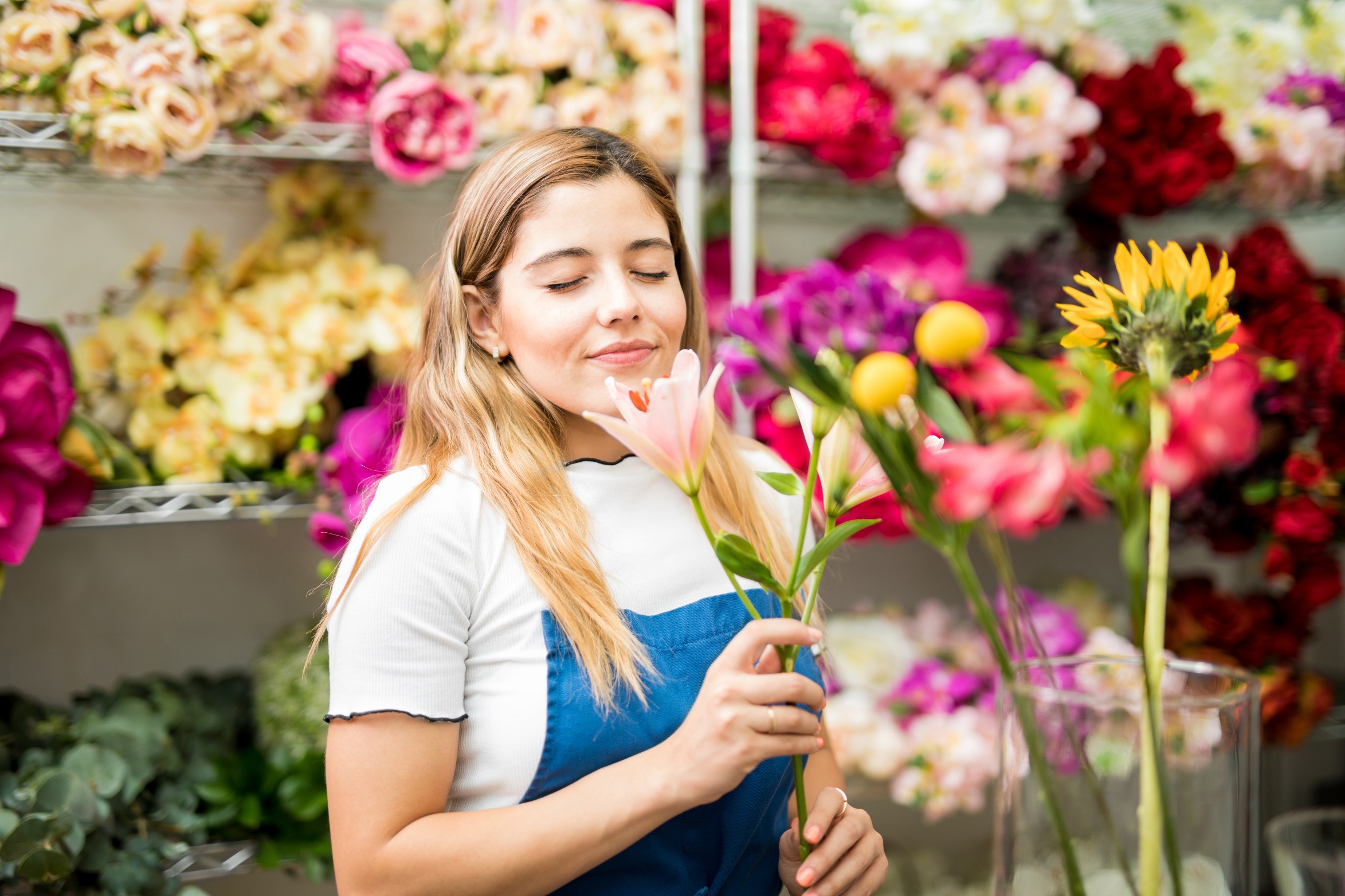 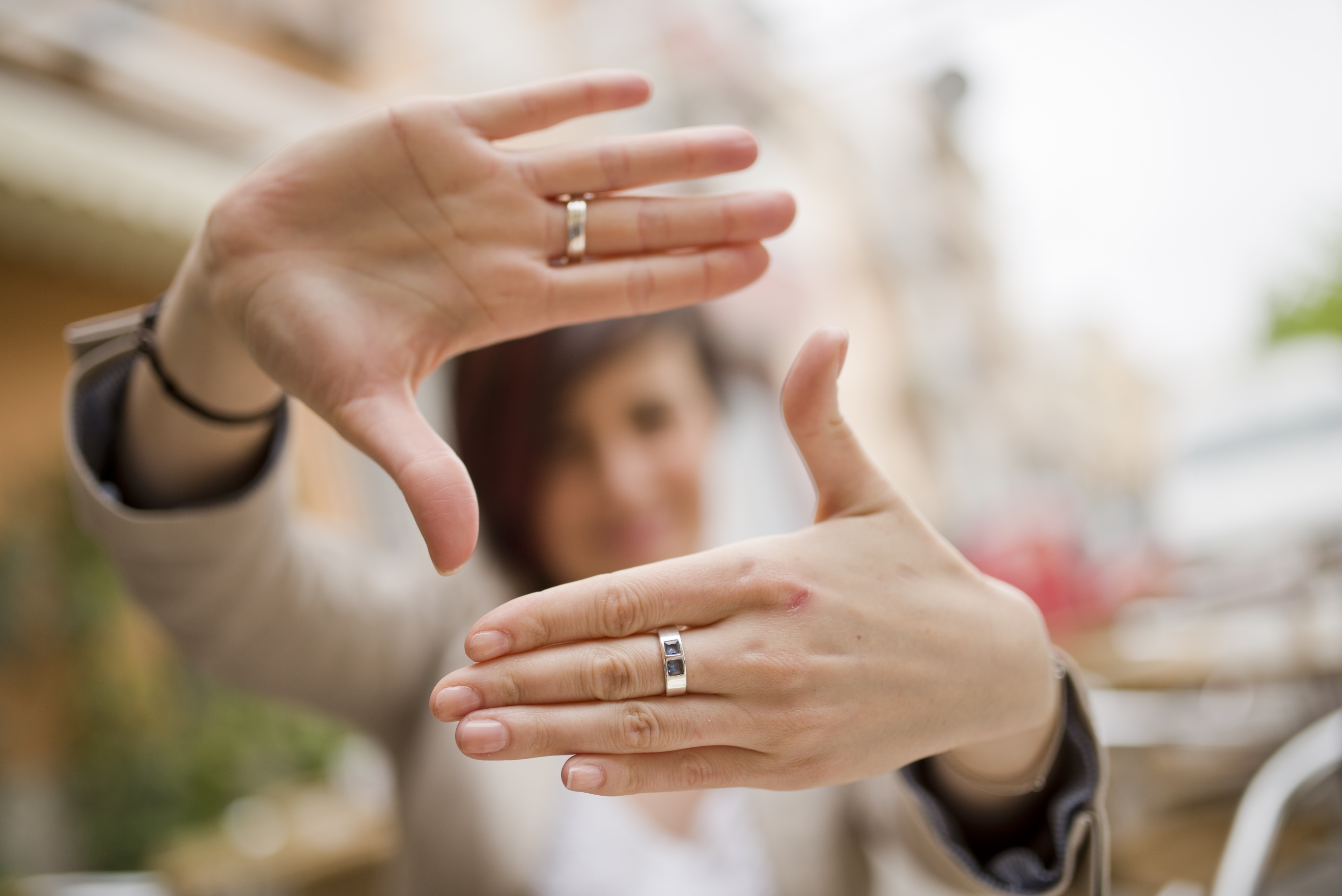 Focus of Attention
[Speaker Notes: Instructor Notes:
For some people, breathing practices that focus on inner experiences are uncomfortable or anxiety provoking, so it can be helpful to have an external focus of attention….by holding some object (could be a smooth stone/pebble; set of beads, a ball, play-doh ;))]
Soothing power of touch
[Speaker Notes: Instructor Notes:
This man has comforted over 1,200 newborns
https://youtu.be/IMzf3C34NNM (2:23)]